Intro to Industrial Engineering
Toyota Production Systems Lab
Grade 6-8
Accompanying worksheet
Please follow along with the worksheet titled “IntroIE-6-IntroIEWS”
[Speaker Notes: Link to worksheet here]
Agenda
What is Engineering?
What is Industrial Engineering?
History of Industrial Engineering
Kahoot game and/or crossword
What is Engineering?
“Engineering is the process of creating and building structures, products, and systems by using math and science.” 
Engineers solve problems by creating and inventing
What are some different types of Engineering?
Industrial, Mechanical, Electrical, Chemical, Computer, Biomedical, Civil
What type of work can Engineers do?
Designing and building buildings, bridges, roads
Designing and making cars, trains, airplanes
Designing and building computers, robots, cell phones
And much more!
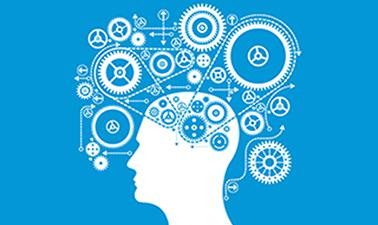 [Speaker Notes: Use this slide to start a discussion, 
Ask what the students think engineering is and the type of work engineers typically do before telling them
Give quick description of each type of engineering
Go through info on the slide
https://study.com/academy/lesson/engineering-lesson-for-kids-definition-facts.html]
What is Industrial Engineering?
Industrial Engineers focus on design, development, and optimization of systems and processes
What types of environments do you think an Industrial Engineer works in?
Link to video about IE 
Factories, hospitals, amusement parks (Disney World), transportation/logistics (airplanes, trains, boats), etc.
“Engineers make things. Industrial Engineers make things better.”
[Speaker Notes: Ask students what they think IE is and where they think IEs work before telling them
Go through info on slide
Then watch video: https://www.youtube.com/watch?v=WMbJuTlajsw
Recap what types of industries IEs can work in]
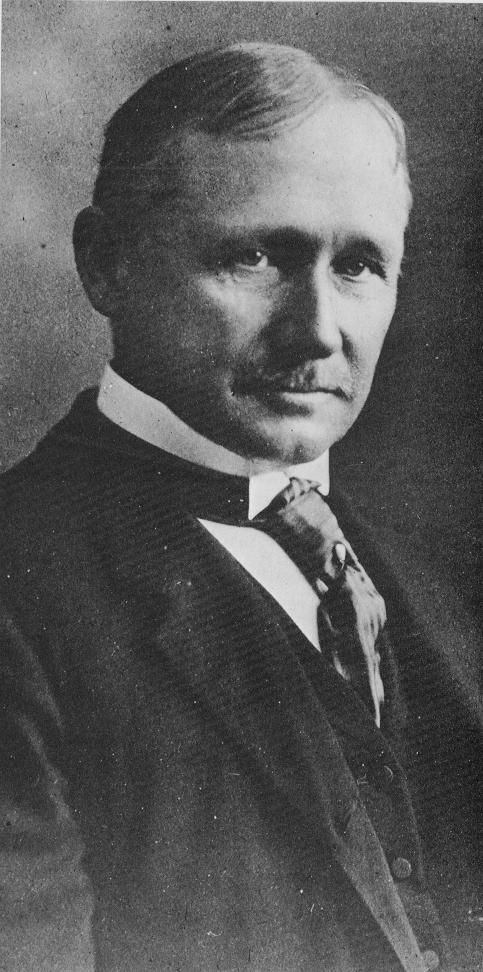 Frederick W. Taylor (1856-1915)
Taylor worked as both a laborer and a manager at Midvale Steel
Taylor wanted the most efficient work environment
Created Scientific Management
Use work method that is based on scientific study - created time studies
Time Study - process of observing and measuring work by establishing how much time the work takes to be completed
Divide all work into equal chunks - every worker has the same amount of work
Taylor believed that production efficiency could be improved by close observation of the individual worker and elimination of wasted time
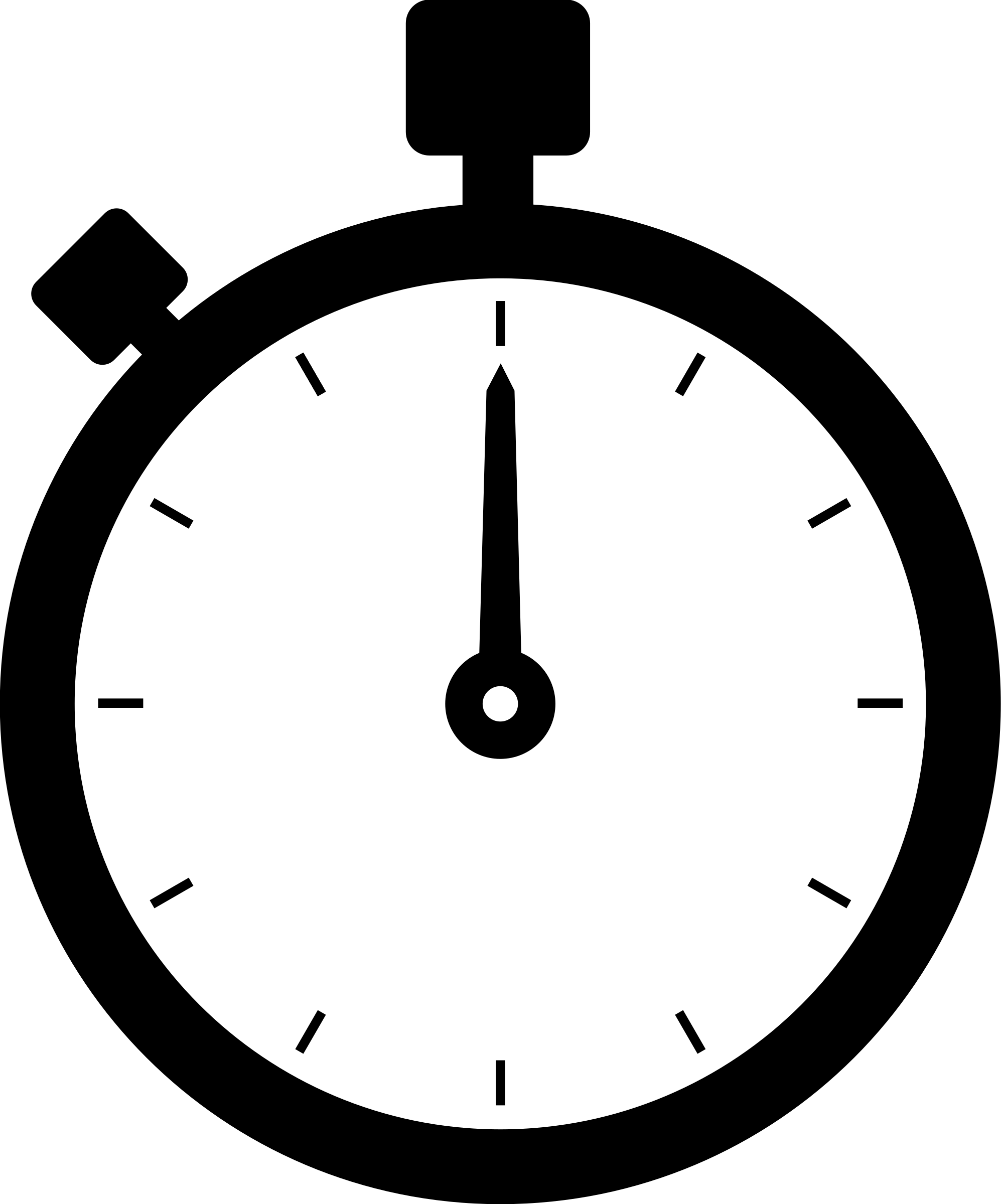 [Speaker Notes: Ask if anyone knows who Frederick Taylor is
Go through info on slide
Emphasize the importance of time studies and how they are used to balance a line
Video of unbalance line: https://www.youtube.com/watch?v=HZ5HrkN52j8
https://www.pbs.org/wgbh/theymadeamerica/whomade/taylor_hi.html
https://www.britannica.com/biography/Frederick-W-Taylor
http://www.netmba.com/mgmt/scientific/
Define time study: https://www.ims-productivity.com/page.cfm/content/Time-Study/]
Frank (1968-1924) and Lillian Gilbreth (1978-1972)
Frank and Lillian worked together at Frank’s construction company
Both worked with and built off of Taylor’s Scientific Management 
Created time and motion studies by using motion picture films to analyze jobs
Time and motion study - process of analyzing work through the time it takes to complete the task and evaluating the motion of worker
Determined to find the “one best way” to do any task
Extra video
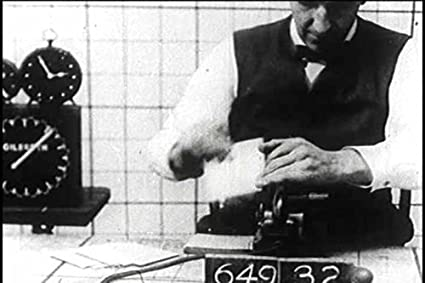 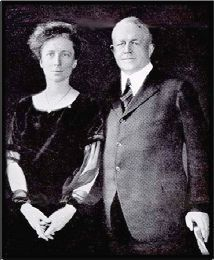 Place a clock next to worker to evaluate time taken to complete the task
[Speaker Notes: Ask if anyone know who Frank and Lillian Gilbreth is
Ask if anyone has ever heard of Cheaper by the Dozen
Movie is based of of them - they had 12 kids and wanted to make tasks in their household efficient 
Go through info on the slide
Video about Frank & Lillian: https://www.youtube.com/watch?v=w0U-pkIKVtc 
If there is time show video but not necessary

https://www.engineergirl.org/123474/Lillian-Moller-Gilbreth
Videos:
 https://www.youtube.com/watch?time_continue=289&v=_9RlfBdLvE8&feature=emb_logo 
https://www.youtube.com/watch?v=HYQRbc4msWc]
Time Studies
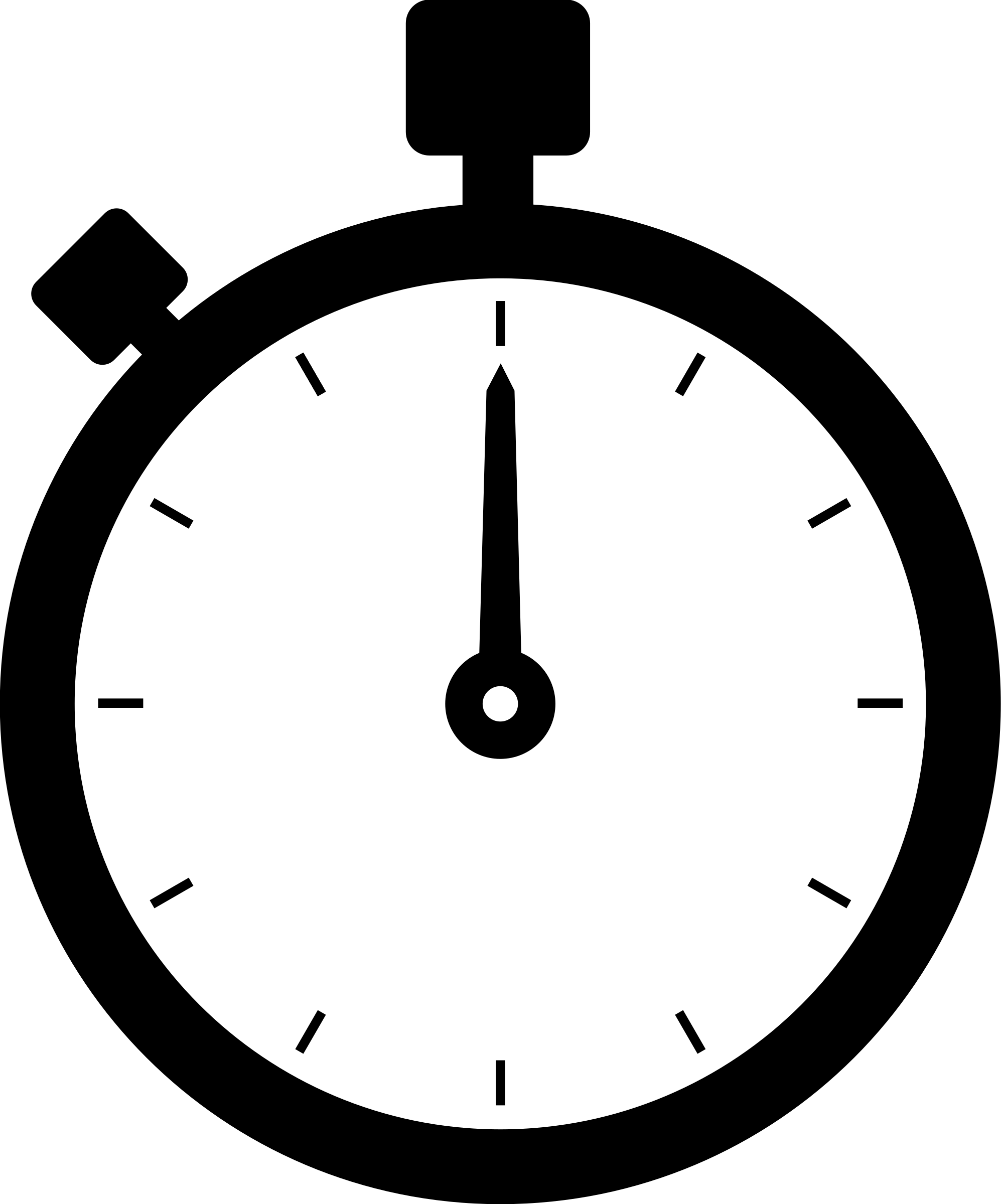 Observe the process
Break up process into steps
Start stopwatch and let it run
Record time on stopwatch after worker completes each step
Take difference to find time for each step
Look for opportunities to improve the process to reduce time for each step
[Speaker Notes: Review how to do a time study
Mention how motion can be observed to look for opportunities for improvement]
Time Study Activity
Spongebob Crying Johnny Video 
Watch video and write down steps of the process
Watch video again to time the steps
Is there any way to make this process more efficient?
How would you split the work between two people?
[Speaker Notes: Watch video and have students write down steps
Watch video and have students time the steps - may have to watch a third time, in case they couldn’t get it the fist
Ask for possible solutions to make the process more efficient


Other potential videos that can be used:
Screws (use first half of video [0:32 - 2:15]): https://www.youtube.com/watch?v=IUu9CNuKGYY
Shop floor (oil): ttps://www.youtube.com/watch?v=27DRPtJ1_Lk
Stuffing folder: https://www.youtube.com/watch?v=rDWrOddHnR8]
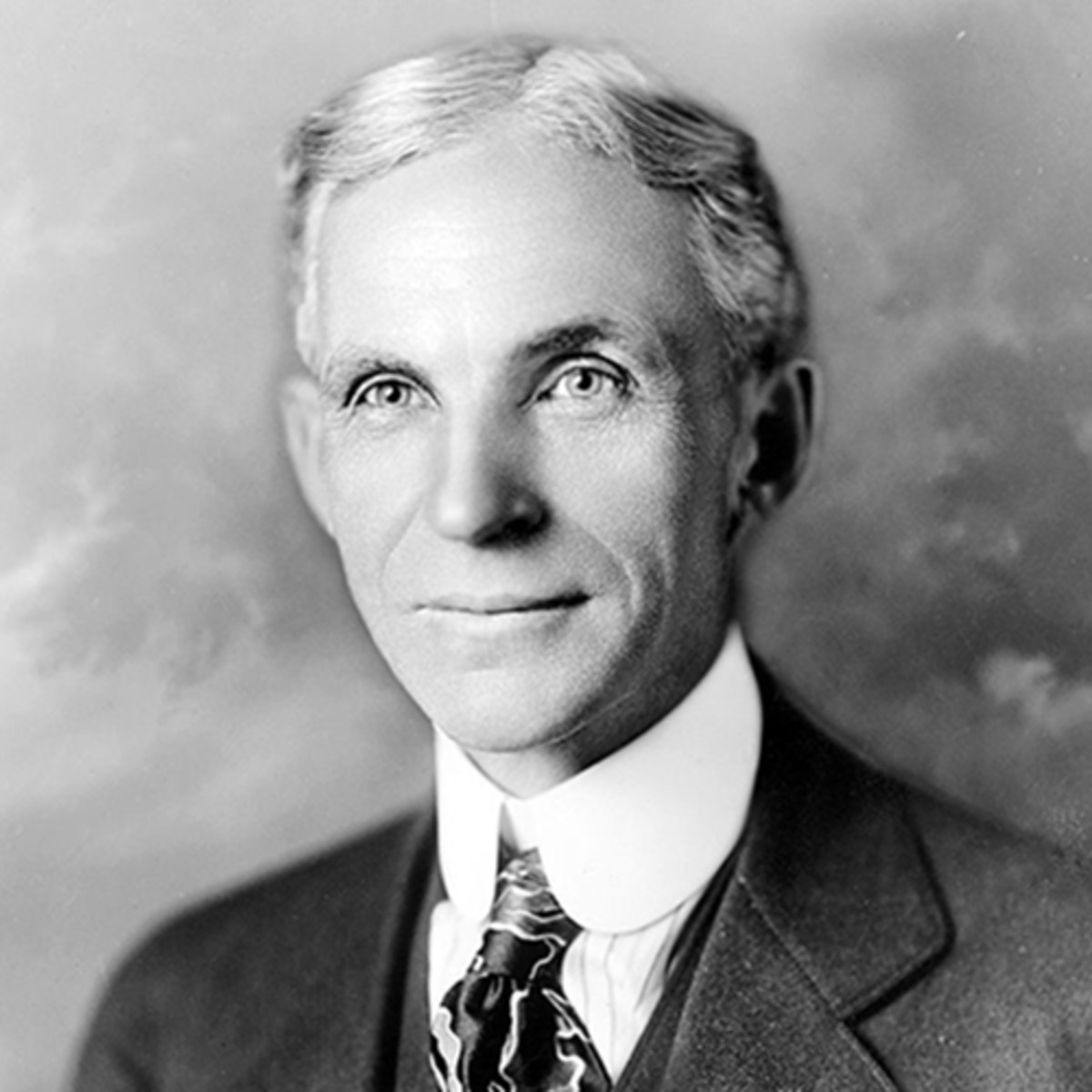 Henry Ford (1863-1947)
Ford wanted everyone to be able to own and drive a car
It is not just meant for the wealthy
Ford needed to find a way to reduce the price to make cars affordable for everyone
December 1, 1913 was the “first moving assembly line for mass production of an entire automobile”
Workers were trained to do one job repeatedly 
Less need to have skilled workers that can build the entire car 
Time reduction of ~9.5 hrs (12hrs → 2.5hrs) which significantly reduced the cost to build each car
Link to video of current Ford Factory
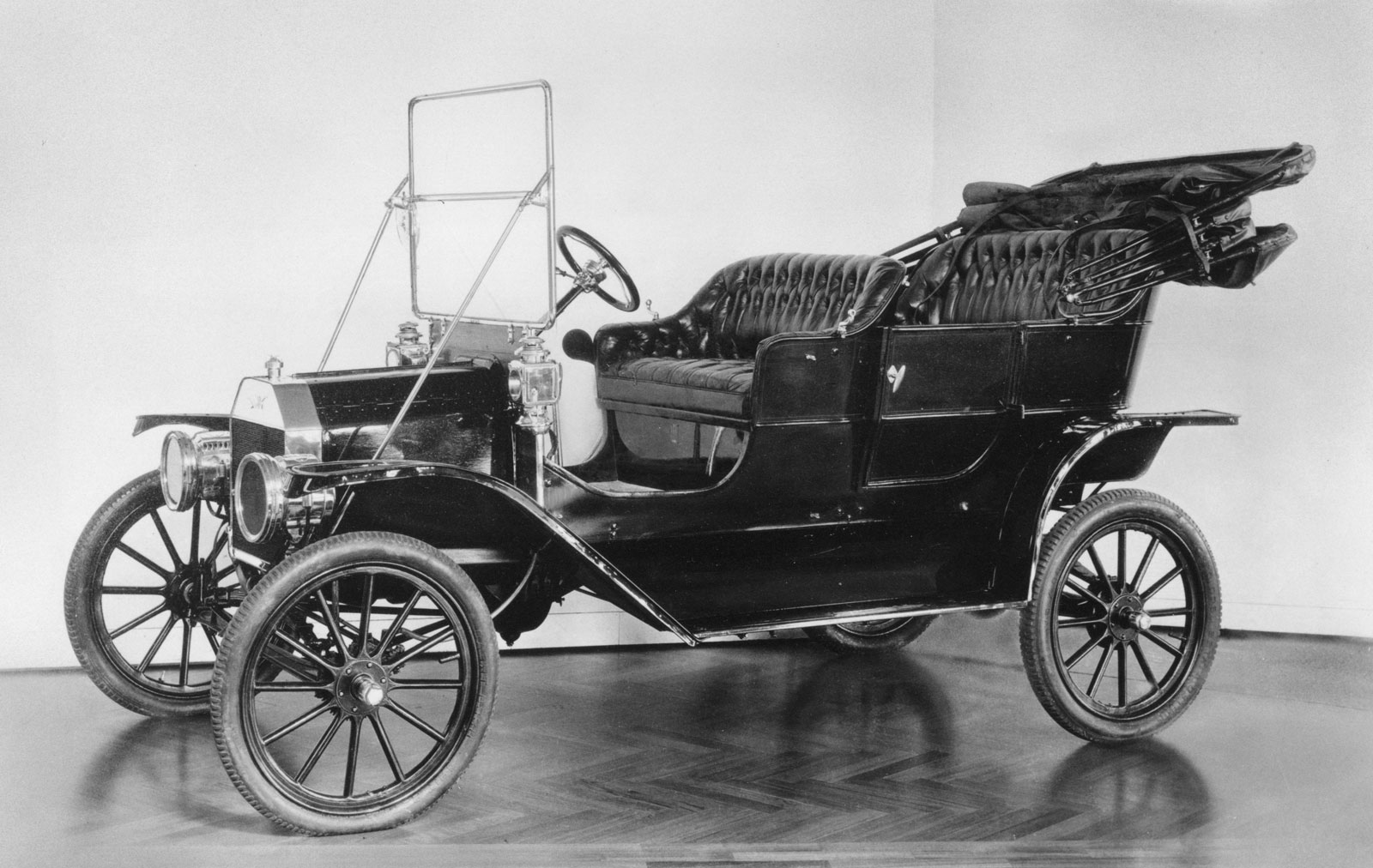 Ford Model T (first model built on an assembly line)
[Speaker Notes: Ask if anyone has heard of Henry Ford and what is he known for
Go through slide
Watch video
https://www.history.com/this-day-in-history/fords-assembly-line-starts-rolling]
Taiichi Ohno (1912-1990)
Manager of Toyota Motor Company
Also known as the “Father of the Toyota Production System”
The Toyota Production System (TPS) is the foundation of lean manufacturing
Lean - “creating more value for customers using fewer resources”
Link to video about Toyota
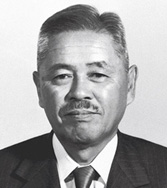 [Speaker Notes: Ask if anyone has heard of Taiichi Ohno and what is he known for
Go through info on slide
Show video
http://www.leansixsigmadefinition.com/glossary/taiichi-ohno/
https://www.lean.org/whatslean/
Videos:
https://www.youtube.com/watch?v=v429BrFiYEk]
Kahoot/Crossword
Link to Kahoot Quiz 
There is a crossword in the drive folder
[Speaker Notes: Kahoot only has 8 questions, we can make it longer if need be]